Engagement Approach
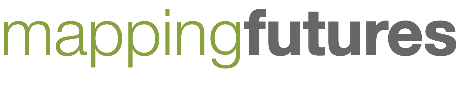 Stakeholder mapping using the NHS 9 Cs approach
Print this out on A0.  Blue tack on the wall.  Use a separate post it note for each stakeholder (or if doing electronically, use post-it note template below and copy for each stakeholder)  You might find some stakeholders appear multiple times, this is fine.  This gives you an idea for the future stages of mapping of the degree of influence they have over success of the research.  Once you’ve finished  this exercise, photograph it.
Stakeholder name if specific person
ORGANISATION
Author: Turner, B. D. 
Licensed under Creative Commons Attribution 4.0 International: https://creativecommons.org/licenses/by/4.0/
Engagement Approach
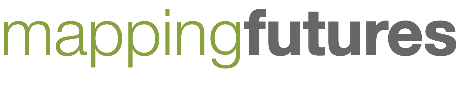 Project stages
Now think about the project stages of the research using the diagram below.  Are there any stakeholders you’ve missed off the 9 Cs map that are crucial at a later stage?  Go back and add them on.
The stakeholder engagement approach should be developed in tandem with data management planning - see the ARCC Network 2017 Model and Data Guide for ‘Enhancing the uptake and use of building-scale to city-scale decision support models by policymakers and industry’  and it is recommended all members of the research team take the NERC Data Tree free online course
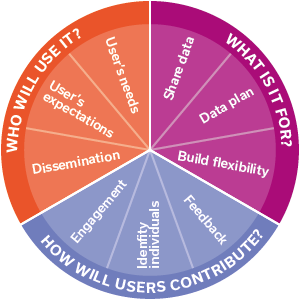 Author: Turner, B. D. 
Licensed under Creative Commons Attribution 4.0 International: https://creativecommons.org/licenses/by/4.0/
Engagement Approach
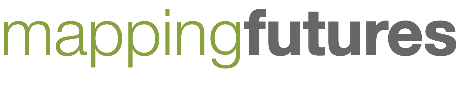 Stakeholder interest - current status map
For each stakeholder, at each project stage you will need to consider their current interest level.  This will help you have a consistent criteria for considering this, in mind.  To move towards an engagement plan, you firs have to map their current interest level and then think about whether delivering the research will require a shift in their interest level, and if so, how best to go about it.

Firstly, familiarise yourself with the 5 degrees of interest:
Author: Turner, B. D. 
Licensed under Creative Commons Attribution 4.0 International: https://creativecommons.org/licenses/by/4.0/
Engagement Approach
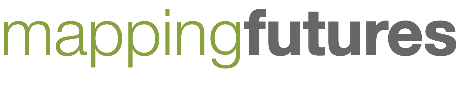 Project stage: current – model building, tool scoping and data collection
Print this out on A0.  Blue tack on the wall.  Having photographed the 9 Cs, now place the stakeholders in the appropriate box according to how powerful they are in enabling to proceed with the research as planned and their level of interest.  If you believe them to be a critic or a blocker, mark them in red.  Note if you are further along the research cycle process move on to the next slide.
 (or if doing electronically, copy over the electronic post-it notes you created in slide 1)

Once you’ve completed this, photograph/save it.
High
KEEP SATISFIED
MANAGE CLOSELY
Power
MONITOR
Minimum effort
KEEP INFORMED
Low
Low
High
Interest
Author: Turner, B. D. 
Licensed under Creative Commons Attribution 4.0 International: https://creativecommons.org/licenses/by/4.0/
Engagement Approach
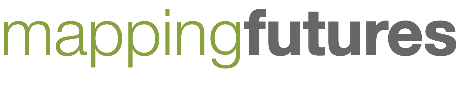 Project stage: data analysis and tool development
Print this out on A0.  Blue tack on the wall.  Having photographed the 9 Cs, now place the stakeholders in the appropriate box according to how powerful they are in enabling to proceed with the research as planned and their level of interest. If you believe them to be a critic or a blocker, mark them in red. Note if you are further along the research cycle process move on to the next slide.
 (or if doing electronically, copy over the electronic post-it notes you created in slide 1)

Once you’ve completed this, photograph/save it.
High
KEEP SATISFIED
MANAGE CLOSELY
Power
MONITOR
Minimum effort
KEEP INFORMED
Low
Low
High
Interest
Author: Turner, B. D. 
Licensed under Creative Commons Attribution 4.0 International: https://creativecommons.org/licenses/by/4.0/
Engagement Approach
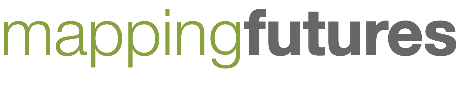 Project stage: output dissemination and legacy
Print this out on A0.  Blue tack on the wall.  Having photographed the 9 Cs, now place the stakeholders in the appropriate box according to how powerful they are in enabling to proceed with the research as planned and their level of interest. If you believe them to be a critic or a blocker, mark them in red.
 (or if doing electronically, copy over the electronic post-it notes you created in slide 1)

Once you’ve completed this, photograph/save it.
High
KEEP SATISFIED
MANAGE CLOSELY
Power
MONITOR
Minimum effort
KEEP INFORMED
Low
Low
High
Interest
Author: Turner, B. D. 
Licensed under Creative Commons Attribution 4.0 International: https://creativecommons.org/licenses/by/4.0/
Engagement Plan
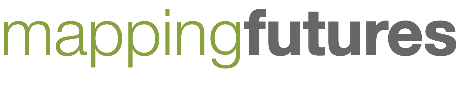 Stakeholder communications plan summary
This should be developed in tandem with data management planning - see the ARCC Network 2017 Model and Data Guide for ‘Enhancing the uptake and use of building-scale to city-scale decision support models by policymakers and industry’  and it is recommended all members of the research team take the NERC Data Tree free online course
Author: Turner, B. D. 
Licensed under Creative Commons Attribution 4.0 International: https://creativecommons.org/licenses/by/4.0/
Engagement Plan
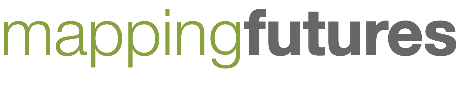 Stakeholder engagement activities summary
Having devised your communications plan, now think about ways you can communicate with your identified stakeholders, be it individual meetings through to running events and/or participating in industry events
Author: Turner, B. D. 
Licensed under Creative Commons Attribution 4.0 International: https://creativecommons.org/licenses/by/4.0/
Event Plan
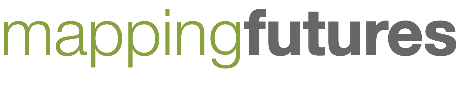 If your activities programme includes running an event, you might find it helpful to use this event plan template
Agenda for the event:
Author: Turner, B. D. 
Licensed under Creative Commons Attribution 4.0 International: https://creativecommons.org/licenses/by/4.0/